Passé composé
Автор:учитель французского языкаМБОУ «Хиславичская СОШ»Смоленской областиЩедрова  Л. С.
Сравни!
Сейчас
Je joue
Tu joues
Il joue
Elle joue
Nous jouons
Vous jouez
Ils jouent
Elles jouent
Раньше
J’ai joué
Tu as joué 
Il a joué
Elle a joué
Nous avons joué
Vous avez joué
Ils ont joué
Elles ont joué
Чтобы рассказать о том, что прошло…
I
J’ai
Tu as
Il a
Elle a                 +
Nous avons
Vous avez
Ils ont
Elles ont
II



           joué
Попробуй сказать сам…
I
J’ai
Tu as
Il a
Elle a                 +
Nous avons
Vous avez
Ils ont
Elles ont
II
patiné 
lugé
skié
sauté
nagé
lu (читать)
fait (делать)
appris (научиться)
Понаблюдай!
Je suis
Tu es
Il est
Elle est
Nous sommes
Vous êtes
Ils sont
Elles sont
+  allé(és)
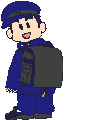 Скажи правильно
Lundi  je …
Mardi  tu …
Mercredi  il …
Mercredi  elle …
Jeudi  nous …
Vendredi  vous …
Samedi  ils …
Samedi  elles …
Dimanche je ne suis pas
+  allé(és) à l’école
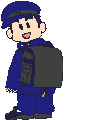 Возвратные глаголы спрягаются с être – s’amuser
Je me suis amusé(e)
Tu t’es amusé(e)
 Il s’est amusé
Elle s’est amusée 
Nous nous sommes amusé(e)s 
Vous vous êtes amusé(e)s
Ils se sont amusés
Elles se sont amusées
Est-ce que la mère a permis d’acheter un ordinateur?

Non, la mère n’a pas permis d’acheter un ordinateur.
Отрицательная форма passé composé
J’          ai             joué
Tu         as            joué 
Il            a             joué
Elle         a            joué
Nous     avons        joué
Vous        avez         joué
Ils           ont           joué
Elles        ont           joué
ne   …   pas
n’   …   pas